Table 1 Distribution of race and self-reported risk factors (in previous 6 months) by HIV status in study of lower ...
Clin Infect Dis, Volume 29, Issue 5, November 1999, Pages 1145–1150, https://doi.org/10.1086/313434
The content of this slide may be subject to copyright: please see the slide notes for details.
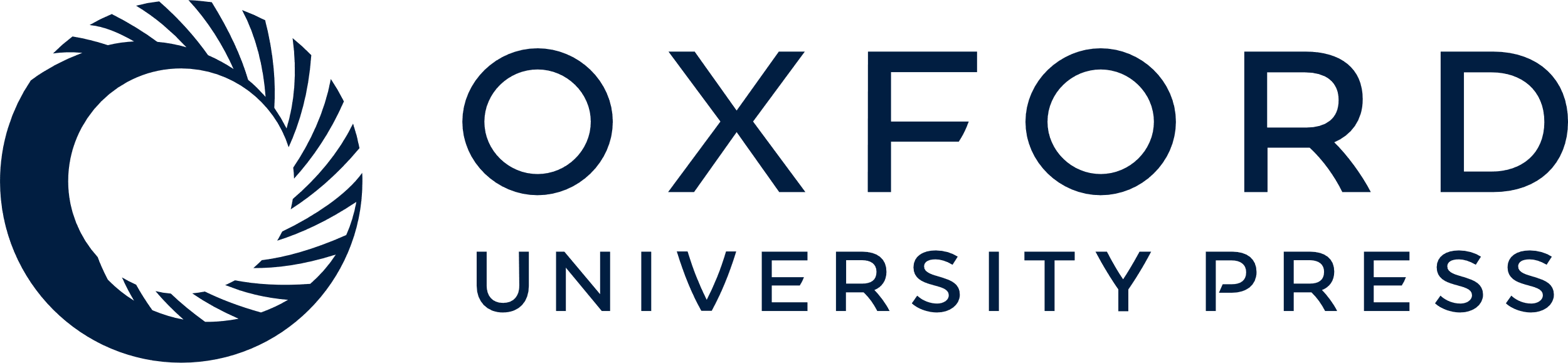 [Speaker Notes: Table 1 Distribution of race and self-reported risk factors (in previous 6 months) by HIV status in study of lower genital tract infections.


Unless provided in the caption above, the following copyright applies to the content of this slide: © 1999 by the Infectious Diseases Society of America]